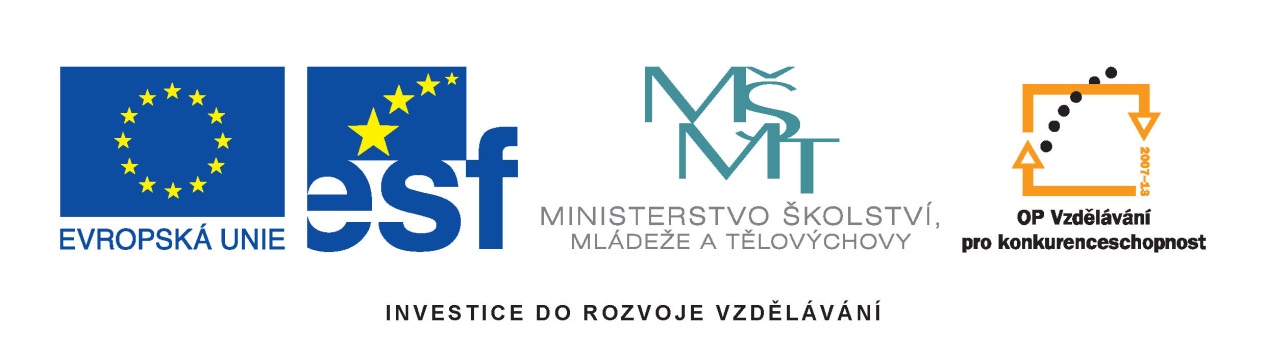 Výukový materiál:	VY_32_INOVACE_BenzínNázev projektu: Šablony ŠpičákČíslo projektu: CZ.1.07/1.4.00/21.2735Šablona: III/2Autor VM: Mgr. Šárka BártováVM byl vytvořen: červen 2013
Vzdělávací oblast: Člověk a příroda
Vzdělávací obor:  Chemie
VM určen pro: 9. ročník
Tematický okruh: Organické látky
Téma: Benzín
Anotace: Benzín jako zástupce organických látek je velmi známou a 	využívanou sloučeninou. Zde je možno se dozvědět něco o jeho 	vlastnostech, získávání, použití.
Klíčoví slova: Benzín, ropa, palivo, rozpouštědlo.
Metodika: Možné použití jako seznámení s látkou benzín, jeho vlastnostmi, 	  získáváním a použitím.
BENZÍN
Chemické složení
Benzín se skládá především z alifatických uhlovodíků  se čtyřmi až dvanácti atomy uhlíku v molekule s přídavkem izooktanu nebo aromatických uhlovodíků, toluenu a benzenu.
Alifatické uhlovodíky jsou sloučeniny tvořené pouze atomy uhlíku a vodíku v přímém nebo rozvětveném řetězci, nasycené (alkany s jednoduchými vazbami) i nenasycené (alkeny s dvojnou nebo alkyny s trojnou vazbou).
Vlastnosti
kapalný 
zapáchající 
hořlavý 
těkavý – páry jsou výbušné
hustotu má nižší než voda
bezbarvý (technický), barvený (palivo )
zdraví škodlivý, možný karcinogen
Získávání
v rafinériích ropy 
v ČR Česká rafinérská, a.s., provozuje rafinérie ropy v Litvínově                                                      a Kralupech                                                         nad Vltavou.
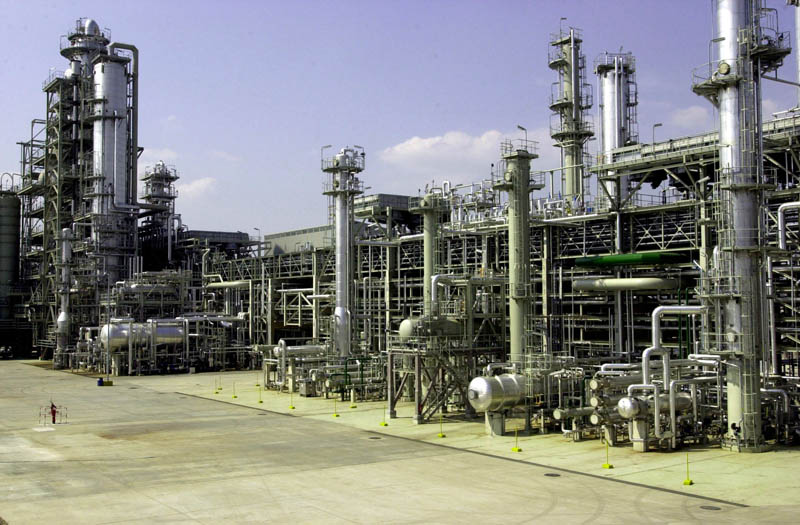 1
Získávání
frakční destilací ropy = oddělování chemických látek podle bodu varu zahříváním na teploty, při kterých se jednotlivé frakce vypařují
benzín odchází jako druhá složka
Frakční destilace ropy
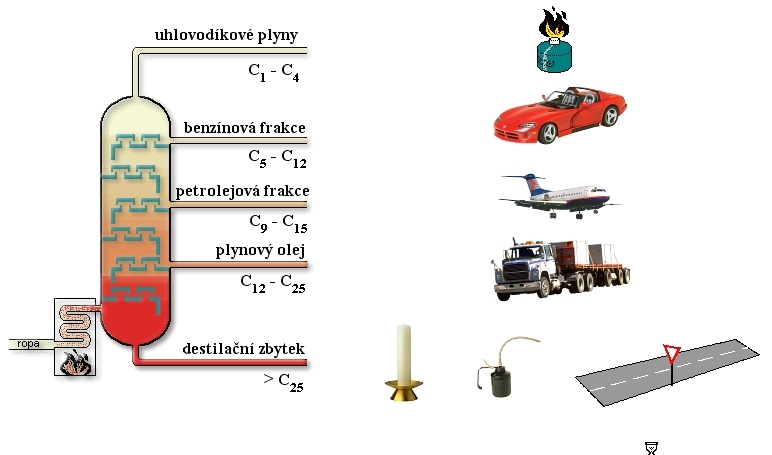 2
Použití
jako rozpouštědlo (ředidlo) tuků, olejů a nátěrových hmot (= čistič skvrn).
všechna rozpouštědla mají nebezpečné výpary, vstřebávají se pokožkou a dráždí ji, při práci je doporučeno používat ochranné rukavice a brýle, pracoviště účinně větrat , při styku s otevřeným ohněm je nebezpečí výbuchu a požáru! Vhodné hasivo je pěna nebo prášek.
Použití
jako palivo v zážehových spalovacích motorech
důležitou charakteristikou benzinu jako paliva je jeho oktanové číslo, vyjadřuje odolnost paliva proti samozápalu (projevuje se jako tzv. „klepání“), je součástí označení paliva, uvádí se např. na stojanech benzínových pump
Oktanové číslo
vyjadřuje procentuální obsah izo-oktanu ve směsi izo-oktanu (přesněji 2,2,4-trimethylpentanu) s n-heptanem, která je proti samozápalu stejně odolná jako zkoumané palivo (čistý n-heptan má definicí určeno oktanové číslo 0, čistý izo-oktan má určeno oktanové číslo 100). 
může mít i hodnotu vyšší než 100, což vyjadřuje fakt, že dané palivo je ještě odolnější proti samozápalu než čistý izo-oktan.
Druhy benzínu jako paliva
do pohonného benzínu se povinně přidává ethanol vyráběný z biomasy, tzv. bioethanol (nejméně 4,1 %)
Druhy benzínu jako paliva
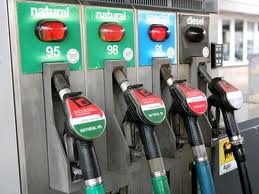 3
Zdroj
http://cs.wikipedia.org/wiki/Benz%C3%ADn
http://cs.wikipedia.org/wiki/Alifatick%C3%A1_slou%C4%8Denina
http://cs.wikipedia.org/wiki/Frak%C4%8Dn%C3%AD_destilace
http://www.ceskarafinerska.cz/cz/index.aspx
http://www.ptejteseknihovny.cz/uloziste/aba001/2010/rozpoustedla-tuku
http://cs.wikipedia.org/wiki/%C5%98edidlo
http://cs.wikipedia.org/wiki/Oktanov%C3%A9_%C4%8D%C3%ADslo
http://www.autoznalosti.cz/index.php/palivo-olej-tekutiny/20-kvalita-a-znaceni-paliva.html
1 http://www.vyukovematerialy.cz/chemie/rocnik9/foto/frakcni%20destilace.jpg
2 http://www.ceskarafinerska.cz/system/invest_5b.jpg
3 http://t1.gstatic.com/images?q=tbn:ANd9GcQr-B84Hv0sXRYdOMOXpQjYu0KO51t_VRUvhDY8c7g_CmK_2pSs